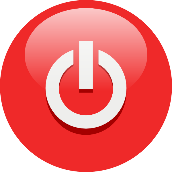 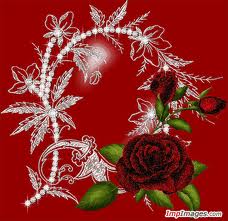 সবাইকে স্বাগতম
শুভেচ্ছা বিনিময়
শিখনফল
দলীয় কাজ
বাড়ীর কাজ
পাঠ ঘোষনা
পরিচিতি
মূল আলোচনা
মূল্যায়ন
ধন্যবাদ
শিক্ষক পরিচিতি
মুহাম্মাদ মুজিবুর রহমান
সহকারী সহকারী শিক্ষক
মোহরা এস,কে,কিউ বালিকা উচ্চ বিদ্যালয় ও কলেজ।
চান্দগাঁও,চট্টগ্রাম। 
মুঠোফোন-০১৮১৫-৩৫৬৬৬২
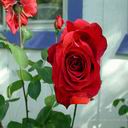 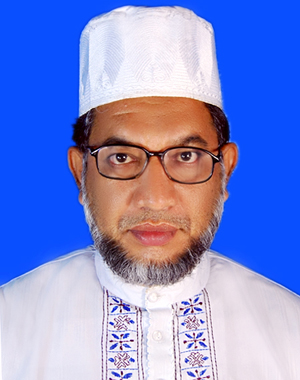 পাঠ পরিচিতিঃ
শ্রেণি-অষ্টম 
বিষয়-ইসলাম ও নৈতিক শিক্ষা 
অধ্যায়- দ্বিতীয় (ইবাদত) 
পাঠ- ১ ও ২ 
সময়- ৫০ মিনিট
তারিখ- ২২/০৩/  খ্রিষ্টাব্দ
নিচের ছবিগুলো লক্ষ্য কর
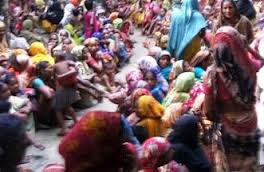 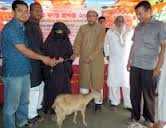 কিসের ছাগল প্রদান করছে?
কেন মানুষ দাঁড়িয়ে আছে?
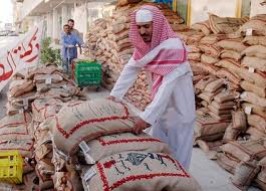 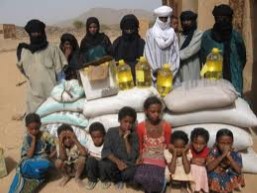 অনেক মানুষ আছে যারা তাদের সম্পদ অকাতরে দান করেন
এগুলো কিসের মাল ?
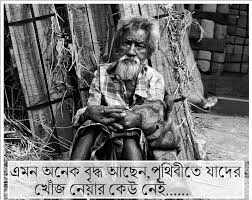 পৃথিবীতে অনেক মানুষ আছে যাদের খোজ নেওয়ার কেঊ নেই
আজকের পাঠ
যাকাত ও যাকাত ফরয হওয়ার শর্ত
শিখনফল
এ পাঠ শেষে শিক্ষার্থীরা-
যাকাতের অর্থ লিখতে পারবে।
যাকাত ফরজ হওয়ার শর্ত কি কি লিখতে পারবে।
যাকাতের নিসাব কি লিখতে পারবে।
ছবিগুলো পর্যবেক্ষণ করঃ
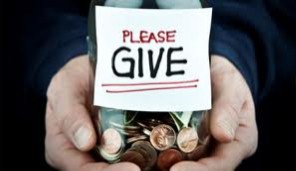 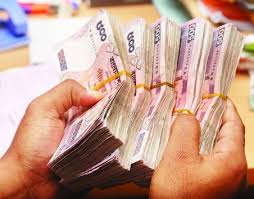 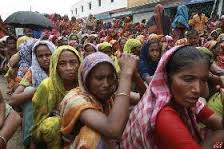 বছরান্তে অতিরিক্ত সম্পদ
ছিন্নমুল মানুষ
কর্মপত্র-১
যাকাত অর্থ কি?
একক কাজঃ ২ মিনিট
সমাধান
যাকাত অর্থ-পবিত্রতা
যাকাত অর্থ-বৃদ্ধি
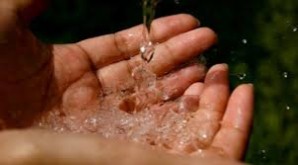 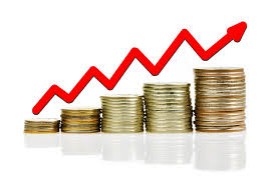 নিচের ছবিগুলো লক্ষ্য কর-
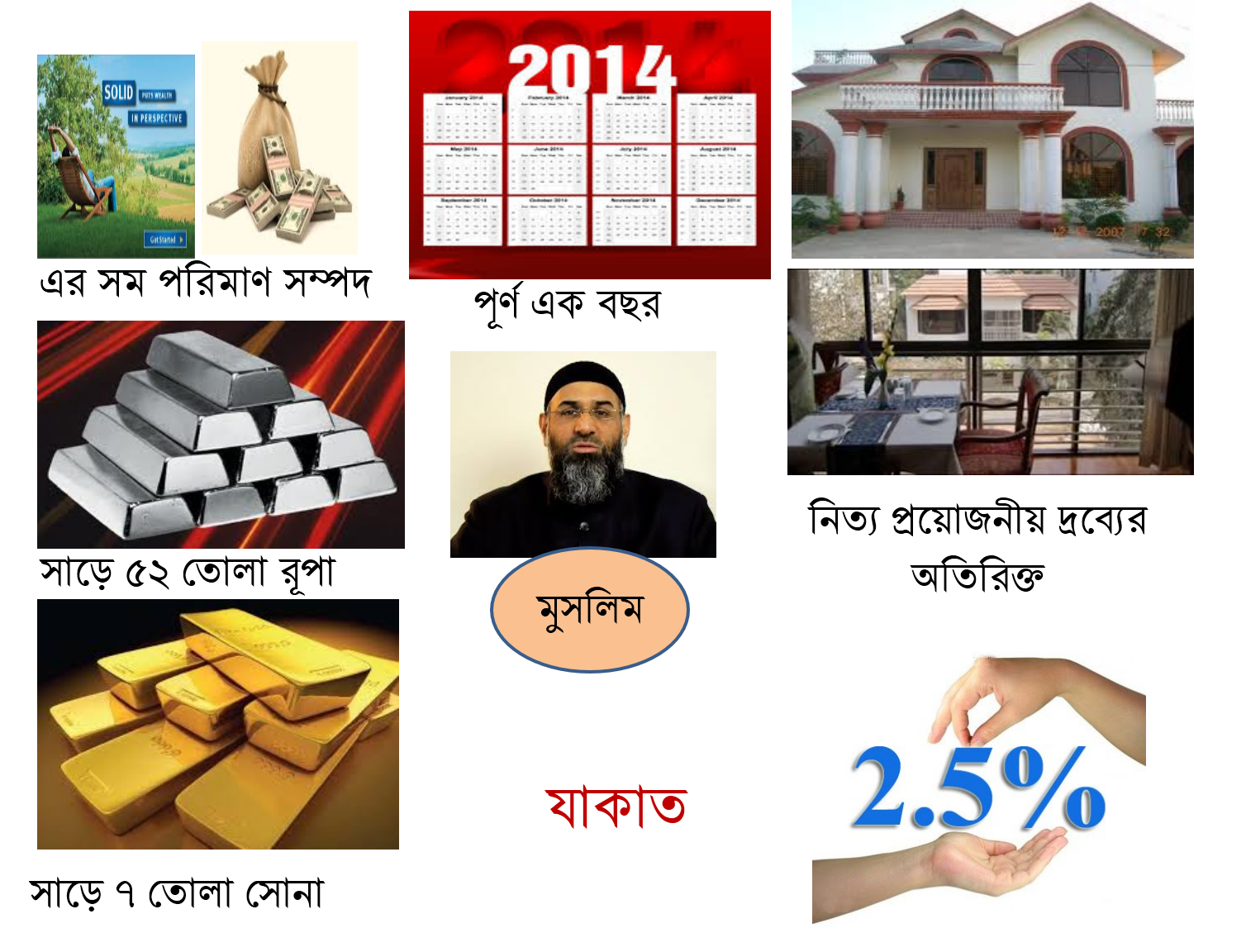 কর্মপত্র-২
যাকাত ফরয হওয়ার শর্ত সমূহ লিখ।
জোড়ায় কাজ।  ১০ মিনিট
সমাধান
ছবিগুলো দেখ ও চিন্তা কর
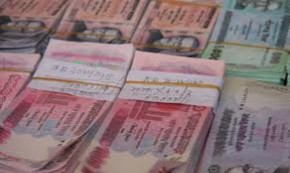 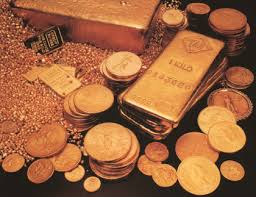 স্বর্ণ
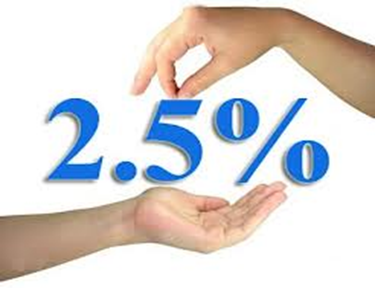 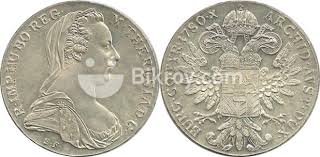 রৌপ্য
কর্মপত্র-৩
যাকাতের নিসাব কাকে বলে? টাকা, স্বর্ণ ও রৌপ্যের নিসাব কত?
দলীয় কাজঃ ১৫ মিনিট
সমাধান
নিসাব অর্থ- নির্ধারিত পরিমান। 
যাকাত ফরজ হওয়ার নির্ধারিত পরিমান সম্পদকে নিসাব বলে
স্বর্ণ সাড়ে সাত তোলা বা সমপরিমান সম্পদ 
রৌপ্য সাড়ে বাহান্ন তোলা বা সমপরিমান সম্পদ
মুল্যায়ন
ধনিদের সম্পদে কাদের হক রয়েছে?
ক। মুসলমানের        খ। হিন্দুদের 
গ। গরিবের 	       ঘ। সকলের
জামাল সাহেব একজন ধনি মানুষ । তিনি পাঁচ ওয়াক্ত নামাজ পড়লেও যাকাত প্রদানে গড়িমশি করে।
১। যাকাত কাকে বলে।
২। যাকাতের দুইটি নৈতিক গুরুত্ব লিখ।
৩। জামাল সাহেবের যাকাত প্রদানে অনিহার পরিনতি কি হতে পারে? ব্যাখ্যা কর।
বাড়ির কাজ
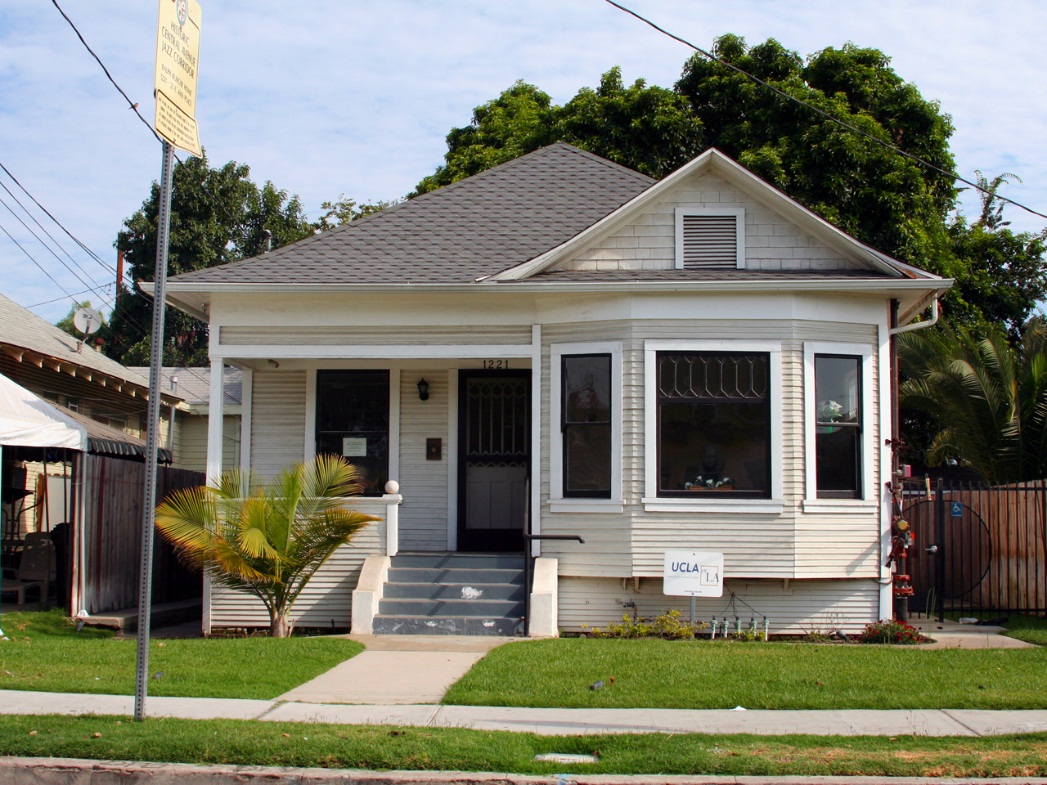 যাকাতের ধর্মীয় ও সামাজিক তাৎপর্য বর্ণনা কর।
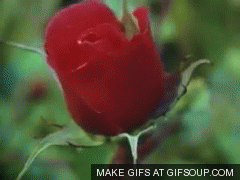 সবাইকে ধন্যবাদ